Symmetry Operations
Symmetry Operations
Symmetry Operation – a permutation of atoms that leads to an arrangement of the atoms that is indistinguishable from the initial arrangement.

Five Symmetry Operations
Identity – E
Proper Rotation – Cn
Mirror Plane – σ
Inversion – i 
Improper Rotation - Sn
Identity - E
Do Nothing


Necessary from a group theory standpoint
Proper Rotation - Cn
Proper rotation – Cn – a rotation about an axis
Uses notation Cnm
n gives the degrees of rotation, 360°/n
m gives the number of turns
omitted if m = 1
C42 = C2
Highest order rotation axis in a molecule is the principal axis. 
Often there are C2 perpendicular to the principal axis
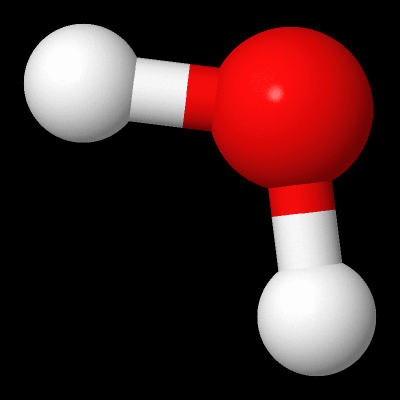 Mirror Plane - σ
Mirror plane – σ – a reflection of the atoms through a plane


Three types
	σh – horizontal mirror plane
	σv – vertical mirror plane
	σd – dihedral mirror plane
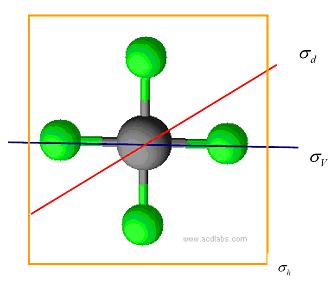 Mirror Plane - σ
σh – horizontal mirror plane
perpendicular to principal axis
σv – vertical mirror plane
principal axis is contained in this plane
σd – dihedral mirror plane
a special case of σv where the plane bisects the space between two equivalent C2 axes
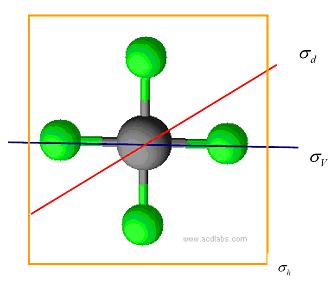 Inversion – i
Inversion – i – reflection about a center point

Inversion center may or may not be on an atom.
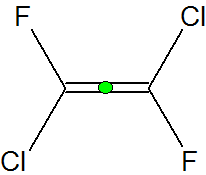 Improper Rotation - Sn
Improper rotation – Sn – a rotation about an axis followed by a reflection through the plane perpendicular to the axis.

Uses same Snm notation as proper rotations.
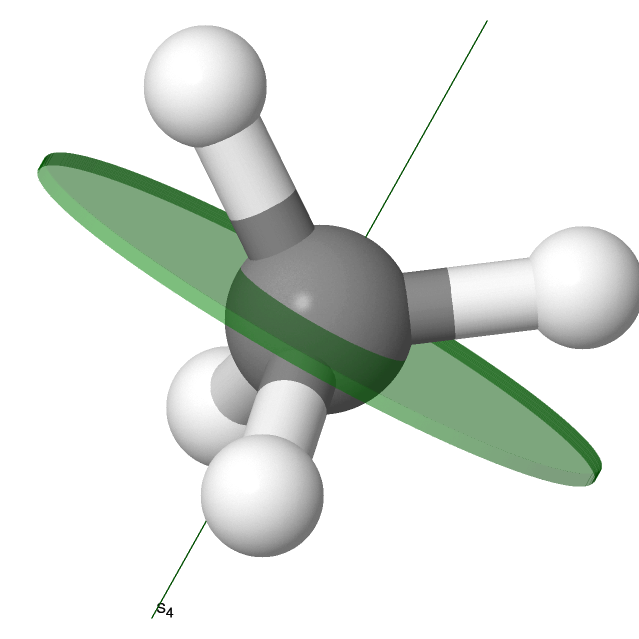 Examples
Give all the symmetry operations found in water.
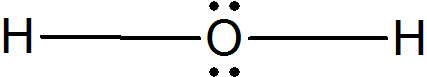 Examples
Give all the symmetry operations in hypochlorous acid.
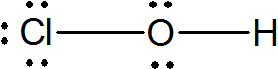 Examples
Give all the symmetry operations in a borane molecule.
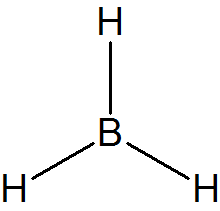 Examples
Find all the symmetry operations in xenon tetrafluoride.
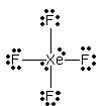 Examples
Find all the symmetry operations in hydrochloric acid.
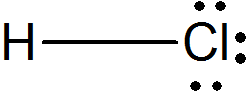 Examples
Find all the symmetry operations in allene
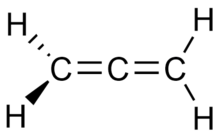 Equivalent Operations
C22 = 
σ2 =
S1 =
S2 =
S42 =
S44 =
S33 =
S36 =
E
E
σ
i
C2
E
σ
E